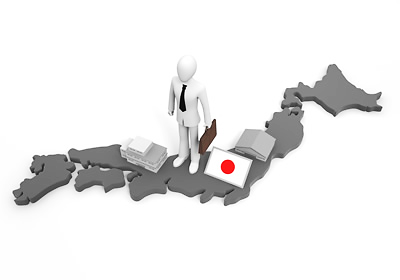 Obchodní Japonština I.
1
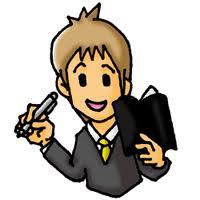 Kontakt
Jana Pospíchalová	
T: 	774 378 771E:	jasvu@seznam.cz
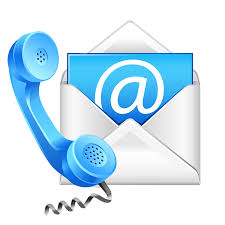 Komunikace (domácí úkoly)
V japonštině 
～～、
お疲れ様です。
～～です。
～～を送付致します。確認をお願い致します。

宜しくお願い致します。
Oslovení
Pozdrav
Jméno
Záležitost
Poděkování
2
Obchodní Japonština
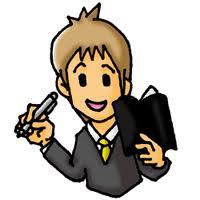 OJ I. 	Základy komunikace v japonské firmě
		- základní situace / fráze / slovní zásoba


OJ.II.	Praktická komunikace v japonské firmě
		- plynulost vyjadřování, prezentace 
		vlastních výsledků, rozšíření slovní zásoby
3
Organizace
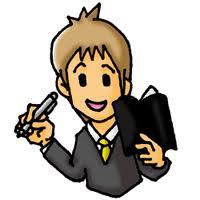 Výuka:	každý lichý pátek 9:10 – 12:25
		30.9./ 
		14.10./ 28.10. – samostudium
		11.11./ 25.11.
		9.12. > TEST

Učebnice:	日本でビジネス・日本語表現とビジネスマナー
Skripta: 	Obchodní Japonština I.
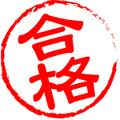 4
Přednášky
Úvod do hodiny
Výměna vizitek
Návštěva (obchodní partner přijde do firmy)
Telefonování I., II.
Obchodní návštěva (k obchodnímu partnerovi)
Příkazy
Reportování
Vztahy na pracovišti
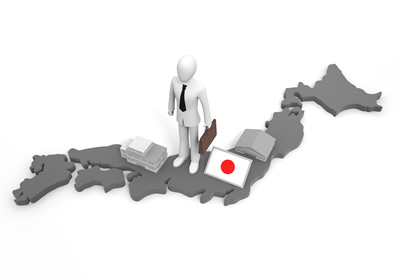 5
30.9. 2016 - Úvod do hodiny
Pozdravy, úklony, 
Představení se, výměna vizitek 
Organizační struktura
Telefonování
Výrazy a fráze používané ve firmě
Výrazy používané vůči zákazníkům
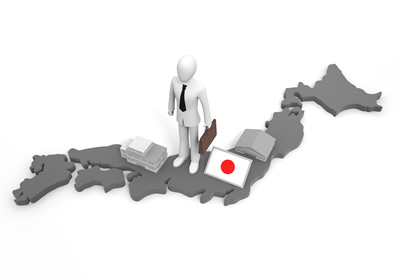 6
登場人物の紹介
部長
～部
Department manažer,
ředitel
課長
～課
Manažer sekce
Supervizor/
Asistent manažera
係長
Pracovník sekce
課員
7
名刺
社章
社名
部署名
名前
役職名
住所
8
名刺交換のマナー
名刺を渡す
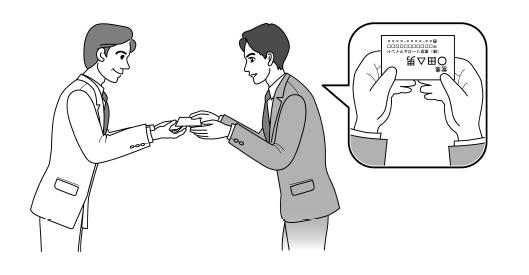 両手で渡す
相手に見やすい向きにする
「～～と申します。宜しくお願いいたします」
名刺を受ける
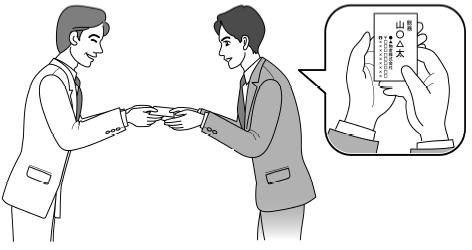 両手で受け取る
丁寧に取り扱う
「頂戴致します」
9
名刺交換
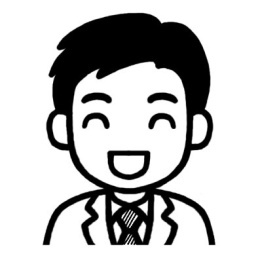 「はじめまして、～（会社）の～（名前）と申します。
宜しくお願い致します。」

「～～（会社）の～～様でいらっしゃいますか。」

「恐れ入りますが、何とお読みするのでしょうか。」

「頂戴致します。」
10
会社の組織と役職名
総務
人事
経理
企画
営業
製造
品質管理
生産技術
保全
社外について＞
「恐れ入りますが、～～部長はいらっしゃいますか」

社内について＞
「部長の～～は、ただいま席を外しております」
11
お辞儀
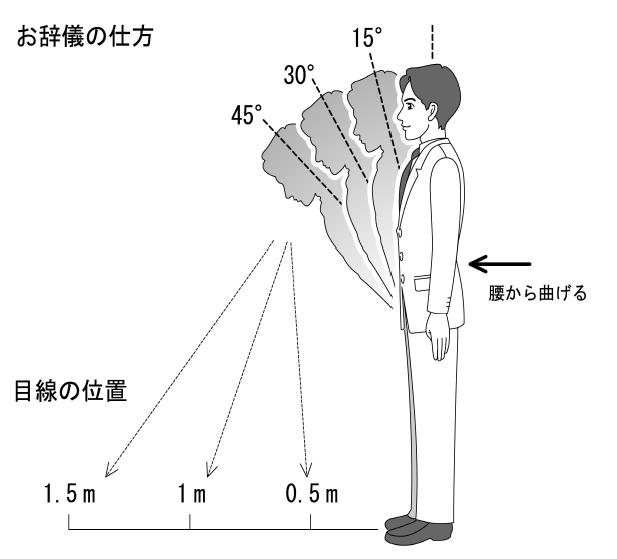 12
挨拶の言葉
13
電話を受ける
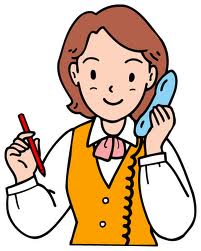 Představení se (po zvednutí sluchátka):
「～でございます」
2. Reakce na pozdrav od volajícího:
「～様でいらっしゃいますね、こちらこそお世話になっております」
3. Žádost o strpení:
「少々お待ち下さい」
4. Dotaz na jméno:
「失礼ですが、どちらさまでいっらしゃいますか」
5. Ověření jména:
「恐れ入りますが、もう一度お名前をお願い致します」
14
電話をかける
電話をかける
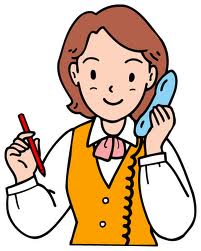 1.Představení se:
「～社の～でございますが」
2. Úvodní pozdrav:
「いつもお世話になっております」
3. Dotaz na přítomnost volaného:
「～様はいらっしゃいますか」
4. Ověření partnera:
「～様でいらっしゃいますか」
5. Pozdrav na závěr:
「では、失礼致します」
15
会社の中での言葉づかい
「恐れ入りますが」
「失礼致します」
「かしこまりました」
「お願い致します」
「申し訳ございません」
「お待たせ致しました」
「ありがとうございました」
16
会社の中での言葉づかい
Mohl bych dostat..?
「恐れ入りますが、～を頂けませんか。」
2. Mohl byste pro mě udělat…?
「申し訳ございませんが、～をVてくださいませんか。」
3. Buďte tak laskav a….
「お手数ですが、～Vて下さい。」
4. S dovolením bych rád…
「～させて頂きたいと思います。」
5. Dovolím si…
「～させて頂きます。」
17
お客に対する言葉づかい
18
会社の中での言葉づかい
19
宿題
　どんな仕事をしたいですか。
　どんな人と一緒に働きたいですか。
　あなたの強み・弱みはなんですか（仕事関係）

期限：10月7日
範囲：A4の4/1 
Eメール： jasvu@seznam.cz
20
ご清聴ありがとうございました。
21